Didattica a distanza
Natalina Folla
	  Università degli Studi di Trieste
 			A.A. 2019-2020
Elementi di diritto e procedura penale
Riflessioni introduttive al Corso
in epoca di Coronavirus
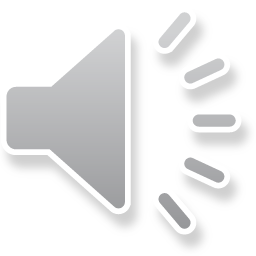 Elementi di diritto e procedura 					penale
… ancora alcune considerazioni introduttive
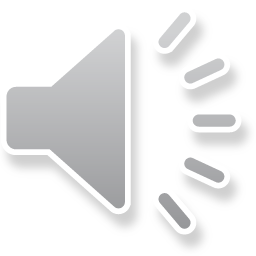 Lezione n.1
Oggetto del Corso		
		
		Che cos’è il Diritto penale?
		
		Che cos’è il reato?
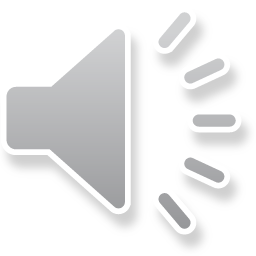 Lezione n. 1
Illecito amministrativo

Illecito civile

Illecito penale	(= reato)

N.B.:  le sanzioni
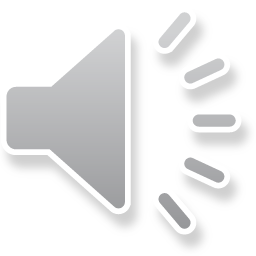